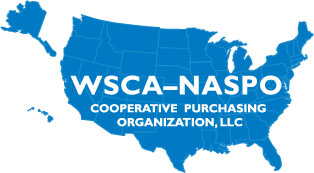 Electronic Monitoringof Offenders
Webinar July 18, 2013
Robert Paulson, Jr., C.P.M.
Contract Administrator
Lead State - Washington
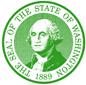 Electronic Monitoring of OffendersLead State - Washington
Overview of previous contract 14600 
Awarded in January 2002.
Extended thru October 31, 2013 as requested by several states to facilitate transition to new replacement contract.
Provided electronic monitoring services for 3 categories – radio frequency, alcohol and GPS satellite tracking.
Contracts were awarded to 2 vendors:
Sentinel Offender Services for radio frequency and alcohol monitoring
3M Electronic Monitoring for GPS satellite tracking
Vendors reported sales to 28 participating states/local governmental entities.
2012 usage was $9.3 million.
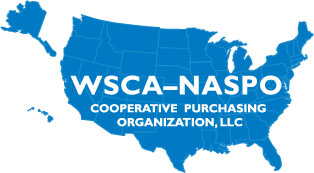 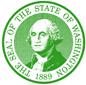 2
Electronic Monitoring of OffendersLead State - Washington
Sourcing team members
Doug Richins and Richard Carlson, WSCA-NASPO
Robert Paulson and Cathy Moxley, Washington – Lead State
Beverly Walters, Dept. of Corrections, Mississippi
Laura Bybee then Gerald Elrod, Central Purchasing Division, Oklahoma
Ann Toyer, Dept. of Corrections, Oklahoma
Captain Mark Smith then Lt. David Holgerman, Division of Parole & Probation, Nevada
Denise Milano, Dept. of Corrections, California
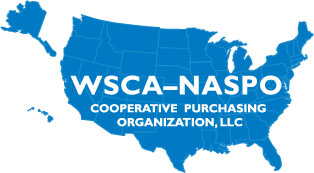 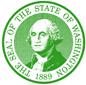 3
Electronic Monitoring of OffendersLead State - Washington
Overview of new contract 00212 
Initial term is award date thru December 31, 2016.
Provided electronic monitoring services for 5 categories – radio frequency, alcohol (home unit and transdermal) and GPS satellite tracking (1 piece and multi-piece systems).
Contracts were awarded to 3 vendors for each monitoring category offering customers choice of vendor, equipment, monitoring program and price.
Participating Entities may contact one or more vendors to demonstrate their equipment and propose a customer specific monitoring program within the framework of the contract. 
Estimated initial term usage is $20 million.
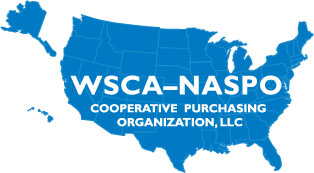 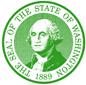 4
Electronic Monitoring of OffendersLead State - Washington
New RFP Objectives 
Optimize competition by category.
Vendor provided equipment and electronic monitoring service.
Expand from 3 to 5 service categories - add transdermal alcohol, 1 and multi-piece satellite tracking (GPS) devices.
Include cost and non-cost evaluation factors.
Allow customer choice through multiple awards.
Identify base level of equipment/service requirement with available optional services.
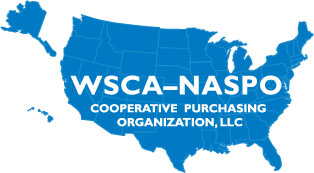 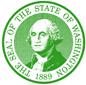 5
Electronic Monitoring of OffendersLead State - Washington
Monitoring Service –  
Radio frequency (RF) electronic monitoring service is used for home detention.  The offender wears a vendor-provided body-attached ankle bracelet transmitter that communicates by radio frequency with a home receiver.  The home receiver transmits data to the vendor’s monitoring center by landline telephone of by cellular communication.   Monitoring center reports curfew violations and equipment status alerts to the designated agency officer or program manager by email, text message, or manual voice message pursuant to established protocols.
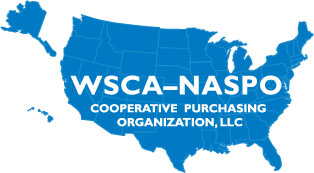 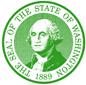 6
Electronic Monitoring of OffendersLead State - Washington
Monitoring Service –  
Alcohol monitoring service -  Is performed through a vendor-provided home breath analysis unit connected by landline or cellular network to the vendor’s monitoring center.  The participant’s identify is confirmed through a voice or imaging recognition system and test results are transmitted to the vendor’s monitoring center by landline of cellular communication.  Test results and equipment status alerts are sent to the designated agency officer or program manager by email, text message, or manual voice message pursuant to established protocols.
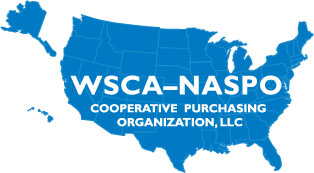 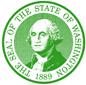 7
Electronic Monitoring of OffendersLead State - Washington
Monitoring Service –  
Transdermal alcohol monitoring – Is performed through a body-attached device that provides “through the skin” continuous alcohol monitoring.  The bracelet transmits data via a wireless radio-frequency (RF) signal to a base station unit where the data is collected, analyzed, and maintained until transmitted by landline or cellular communication to the vendor’s monitoring center.  The supervising authority is notified by email, text message, or manual voice message of any alcohol readings, tamper alerts, or equipment malfunctions so that appropriate action can be taken.
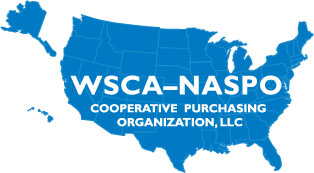 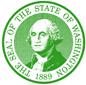 8
Electronic Monitoring of OffendersLead State - Washington
Monitoring Service –  
GPS satellite tracking - An electronic monitoring program provided through a body-attached one-piece device or a multi-device system.  In active tracking mode a one-piece device uses GPS to track the offender once per minute and communicates this data to the vendor’s monitoring center every 15 minutes through a cellular communication network.  Monitoring center reports on violations and equipment status alerts are sent to the agency’s designated officer or program manager by email, text message, or manual voice message pursuant to established protocols.
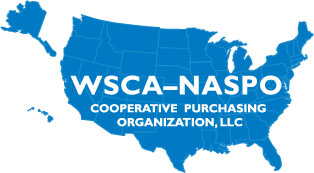 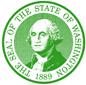 9
Electronic Monitoring of OffendersLead State - Washington
Monitoring Service –  
GPS satellite tracking – A multi-piece systems using a body-attached unit coupled by radio frequency to a body-worn device that provides location tracking and cellular data and voice communication to the vendor’s monitoring center.   On a scheduled (active, hybrid or passive) basis tracking data is communicated to the vendor’s monitoring center who then communicates violations and equipment status alerts via email, text message, or manual voice message to the offender and/or the agency’s designated officer or program manager pursuant to established protocols.
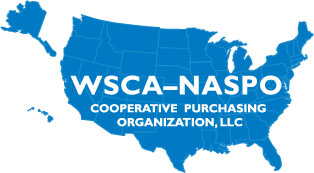 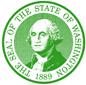 10
Electronic Monitoring of OffendersLead State - Washington
Intent to Participate: 
19 states submitted “Intent to Participate” forms with  estimated aggregated annual spend of $16 million.
RFP evaluation factors for each category: 
Customer references – 150 points, self-scored.
Specifications – 500 points, evaluated and scored by sourcing team.
Price – 350 points, evaluated and scored by procurement coordinator.
Pricing Strategy: 
A tiered pricing strategy allowed all customers to achieve a significant level of savings for their own volumes within the context of a multi-state WSCA-NASPO contract.
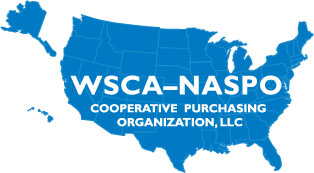 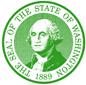 11
Electronic Monitoring of OffendersLead State - Washington
Procurement Process: 
September 7, 2012, RFP posted to Washington’s bid website and 68 registered vendors were notified.
Pre-proposal vendor conference held September 25, 2012.  8 vendors and 2 sourcing team members attended.
7 proposals were received January 11, 2013, with each offering from 1 to 5 monitoring services.  
Proposals were evaluated and awards were recommended for 5 vendors each awarded from 1 to 5 monitoring categories, one vendor received no award, and one vendor was rejected for not meeting required specifications.
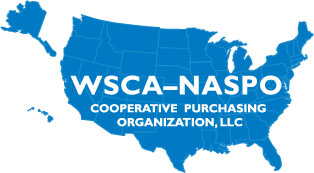 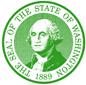 12
Electronic Monitoring of OffendersLead State - Washington
Procurement Process: (continued)
Average savings varied from 20% to 45% depending on type of monitoring service and customer volume.
Washington State purchasing management approved proposed awards March 21, 2013.
Award recommendation submitted to and approved by WSCA-NASPO Management Board March 22, 2013. 
Washington announced to bidders on March 25, 2013 its “Intent to Award” to specific vendors by category.
Protest from 1 vendor was received April 1, 2013.
Protest denied and vendor notified April 30, 2013.
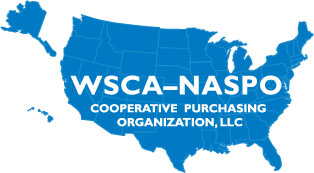 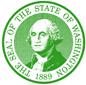 13
Electronic Monitoring of OffendersLead State - Washington
Procurement Process: (continued)
Contracts were signed with these vendors:
Sentinel Offender Services for all 5 monitoring categories.
3M Electronic Monitoring for radio frequency, alcohol monitoring (home unit), GPS satellite tracking for both one-piece and multi-piece systems.
BI Incorporated for alcohol monitoring (home unit and transdermal) and GPS satellite tracking for multi-piece systems.
Satellite Tracking of People for radio frequency monitoring and one-piece GPS satellite tracking.
Alcohol Monitoring Systems for transdermal alcohol monitoring.
Start date June 4, 2013; except 3M start date July 1, 2013.
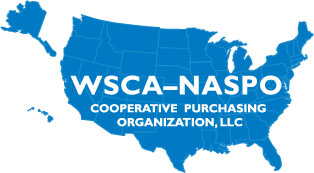 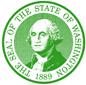 14
Electronic Monitoring of OffendersLead State - Washington
Vendor Contracts Posted on Internet:
Size of contracts varied from 75 to 541 pages depending on number of awarded categories and extensiveness of specification detail provided.
WSCA-NASPO - http://www.aboutwsca.org/content.cfm/id/wsca_current_contracts 
Washington’s contract website -  www.des.wa.gov or https://fortress.wa.gov/ga/apps/ContractSearch/ContractSummary.aspx?c=00212 then under Contract Documents & Resources click on “View Current Contract Information (CCI)”

Each master agreement/contract includes:
• General and specific contract terms and conditions • Appendix A. Standard Definitions • Appendix B. WSCA-NASPO Master Agreement Standard T’s & C’s • Appendix C. Contractor Information and Profile • Appendix D. Specifications
• Appendix F. Price Sheets
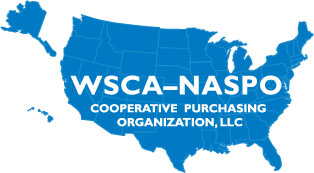 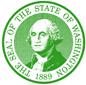 15
Electronic Monitoring of OffendersLead State - Washington
Participating Addendum forms available from WSCA-NASPO contract website or from Washington’s contract website.
Completed Participating Addendums: 
Mississippi
Montana
California (not state but only local governments)
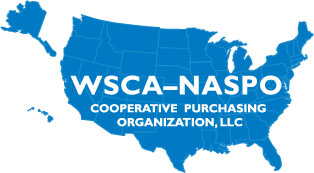 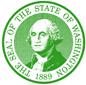 16
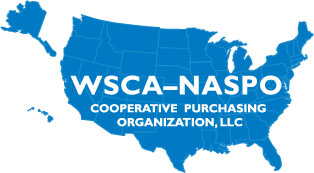 Participating Addendum Process
Eligibility Process
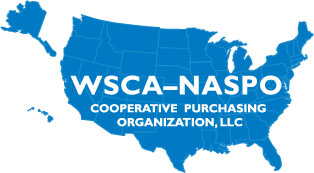 Will be processed at two different levels
1st – States that signed an Intent to Participate
2nd – Other states and individual entities in states not participating

In all cases STATE CHIEF PROCUREMENT OFFICIAL will have the final say on who can and cannot participate
All 50 states and DC have executed the NASPO Cooperative MOA, so are eligible to use any WSCA or NASPO cooperative contract, at their choice
July 2013
WSCA-NASPO Eligibility Process
18
Who Can Participate?
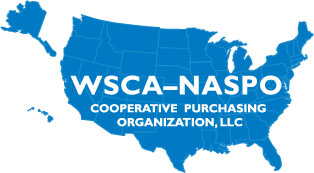 Participation at several different levels (can be confusing so we will ask lots of questions, please be patient)
State signs a Participating Addenda for entire state and its cooperative purchasing programs
Every legally eligible entity in the state can use
State signs a Participating Addenda ONLY for non state entities
Every legally eligible entity that is not a STATE agency can use
State does not sign a Participating Addenda
Every political subdivision PA within that state must be approved by the state chief procurement official
Sometimes individually
Sometimes by entity
July 2013
WSCA-NASPO Eligibility Process
19
Process from Intent to Participate
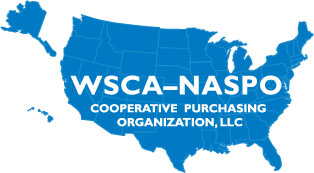 How do we get states signed up?
1 – Intent to Participate is the trigger, WNDCT will send all states that executed an Intent to Participate a copy of the draft participating addenda
2 – Contractors  will be encouraged to contact all the state chief procurement official of all states that executed an Intent to Participate to discuss options and alternatives
3  – State chief procurement officials (or designated representative – please let WNCDT know contact information for designated representative) will be WNCDT contact during the rest of the process
4 – State completes the draft participating addendum for each contractor supplied by WNCDT and forwards it to the contractor.  Negotiations will take place directly between state and contractor.  When agreement is reached, the state completes and forwards the participating addendum to contractor for signature. 
5 – Contract signs participating addendum and forwards back to state for signature.  State signs sends signed copy to both contractor and WNCDT.
6 - WNCDT will simply annotate date of processing, create a PDF file of the participating addendum
7 – WNCDT will forward copies of the PDF file to state, contractor and Contract Lead Administrator
WSCA-NASPO Cooperative Development Team will complete steps 6 and 7.
This process will be done with scanned files and PDF files, unless states require physical signatures
(please let WNCDT know this as soon as possible, so we can adjust process)
July 2013
20
WSCA-NASPO Eligibility Process
Then What?
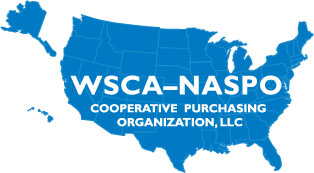 Participating addenda will be posted on the WSCA-NASPO Website or Lead State Website

Participation will be indicated on the WSCA website, which also will link to Lead State Website

Contractors can create and maintain state specific web pages from their main contract web page
July 2013
WSCA-NASPO Eligibility Process
21
Round 2Participation Process
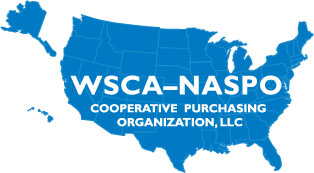 In case you determine that you will not enter into a state-level participating addendum, the WNCDT would like to understand how you want to proceed if other potentially eligible entities might want to participate
The WNCDT will try to handle questions from potentially eligible entities, unless you specifically tell us to do something else
The following process will be used when other states or entities wish to participate
July 2013
WSCA-NASPO Eligibility Process
22
Round 2 Details
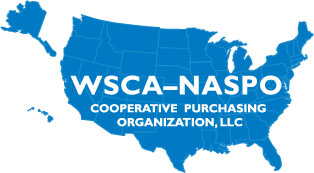 How do we get people signed up?
1 – email request from entity (can be through contractor) as long as these details are included:  contact individual’s name, full name of entity, phone number, email address, physical address
2 – WNCDT will email state director and request authorization for participation
3 – WNCDT will email back both contractor and entity with authorization to proceed to complete the participating addendum
4 – Entity completes the draft participating addendum (from the WNCDT), negotiates signs it and forwards it to contractor for signature [this can be done by scanning signed documents if that is permitted by the entity]
5 – Contractor signs participating addendum and forwards back to entity for signature.  Entity signs and sends to both contractor and WNCDT at wncoopdt@gmail.com
6 – WNCDT will annotate on the participating addendum state authorization, create a PDF file of the participating addendum and the state authorization
7 – WNCDT will forward copies of the PDF file to entity, contract providers point of contact and the entity
WSCA/NASPO Cooperative Development Team will complete steps 6 and 7
July 2013
WSCA-NASPO Eligibility Process
23
Thank You
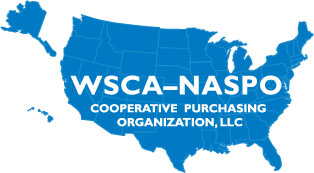 Please let the WNCDT know if we can be of any assistance:
Tim Hay, WSCA-NASPO Cooperative Development Coordinator (thay@wsca-naspo.org)
Paul Stembler, WSCA-NASPO Cooperative Development Coordinator (pstembler@wsca-naspo.com)
We use wncoopdt@gmail.com to keep traffic about this contract concentrated in one location
July 2013
WSCA-NASPO Eligibility Process
24
Electronic Monitoring of OffendersLead State - Washington
Questions?



Robert Paulson, Jr., C.P.M., Contracts Specialist, Washington State Department of Enterprise Services, Contracts & Legal Services Division. 
Phone: (360) 407-9430;  E-mail: robert.paulson@des.wa.gov 

Tim Hay, WSCA-NASPO Cooperative Development Coordinator.  Office Phone: (503) 428-5705;  E-mail: thay@wsca-naspo.org
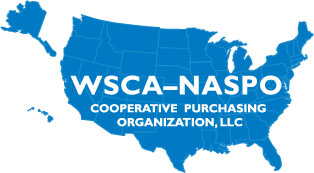 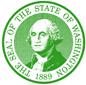 25